もいわ地区センタースポーツイベント『未来のオリンピック選手を探せ！　　　　　フロアボールにチャレンジ』
みなさん「フロアボール」って聞いたことありますか？フロアボールはスウェーデンで生まれのスポーツです。簡単にいうと、体育館でアイスホッケーごっこをします。
　このスポーツは、将来オリンピック競技になるかも知れないと言われており、今世界で最も急速に広まっているスポーツの一つです。フロアボールの魅力はなんといっても、子供と大人が混ざり合っても楽しく遊べることです。
   この度、もいわ地区センターでは、あまり知られていないフロアボールを体験するイベントを企画しました。ぜひ家族でご参加ください！あまり知られていないから、もしかしたらオリンピック選手になるのも夢じゃないかも！？
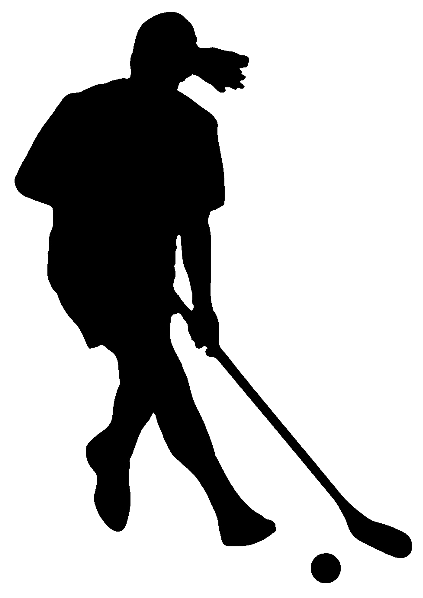 日時：　2015年3月21日（土曜日）　午後2時から5時
場所：　もいわ地区センター　ホール
必要なもの：　上靴、運動する格好、飲み物
対象年齢：　小学校1年生以上（ぜひご家族でご参加を！）
参加費：　500円　（※障害保険加入の為、事前申し込みが必要です）
講師：　一般社団法人北海道フロアボール普及プロジェクト　
	http://hokkaido-floorball.jimdo.com/
問い合わせ：イベントに関して　→　もいわ地区センター（011-572-5733）
	　　フロアボールに関して　→　北海道フロアボール普及プロジェクト 代表理事
			                 梅田（090-7519-1299,  hkyt22@gmail.com)